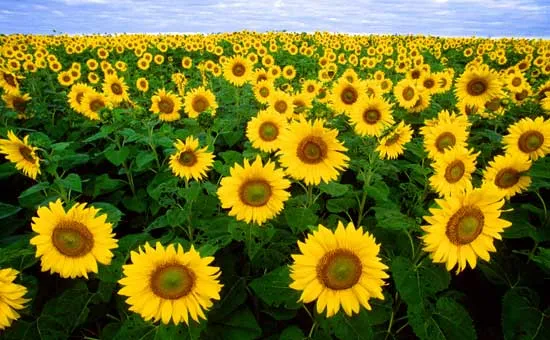 সবাইকে আমার লাল জবা ফুলের শুভেচ্ছা ।
পরিচিতি
পাঠ পরিচিতি
উপস্থাপনায়
শ্রেনিঃ- চতূর্থ
বিষয়ঃ বাংলা
শিরোনামঃ মহীয়সী রোকেয়া 
পাঠাংশঃ সে  অনেক কাল...চাল ছিল না ।
মোঃ জালাল উদ্দিন 
সহকারি শিক্ষক
খড়মপুর সঃ প্রাঃ বিদ্যালয়।
গাংনী –মেহেরপুর ।
শিখনফল
1.1 গল্পের বিষয় বস্তু শুনে বলতে  পারবে ।
1.1.2 গল্পের মুলভাব শুনে পরতে পারবে ।
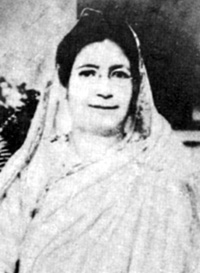 মহীয়সী নারী বেগম রোকেয়া
আজকের পাঠ
সে অনেক কাল ..................সেকালে  এরও চাল ছিল না ।
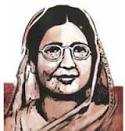 বেগম রোকেয়া সাখাত্তয়াত হোসেন
জন্ম-৯ ডিসেম্বর, ১৮৮০
পায়রাবন্দ, রংপুর
মৃত্যু-৯ ডিসেম্বর, ১৯৩২, কলকাতা ।
জীবিকা- সমাজকমী, লেখিকা ।
এ পাঠে নতুন শব্দ
বনেদি
অভিজাত, সমাজের উচ্চু শ্রেণি
ঠাঁট
বিলাসী, বেহিসেবি চালচলন ।
হালচাল
অবস্থা, দশা
জমিদার
ধনী ব্যাক্তি, বহু জমি ও বিষয় সম্পত্তির মালিক ।
যুক্তবর্ণের গঠন দেখে নিই ও নতুন শব্দ শিখি ।
জ
ঞ
বিজ্ঞান
জ্ঞ
ণ্ন
বিষণ্ন
ণ
ন
অন্ন
ন্ন
ন
ন
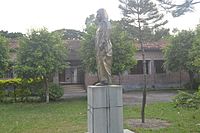 বেগম রোকেয়ার বাড়ি ও মূতি
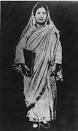 বেগম রোকেয়ার পাঠশালা গমন
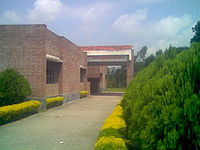 বেগম রোকেয়া বিশ্ববিদ্যালয়, রংপুর
শিক্ষকের পাঠ
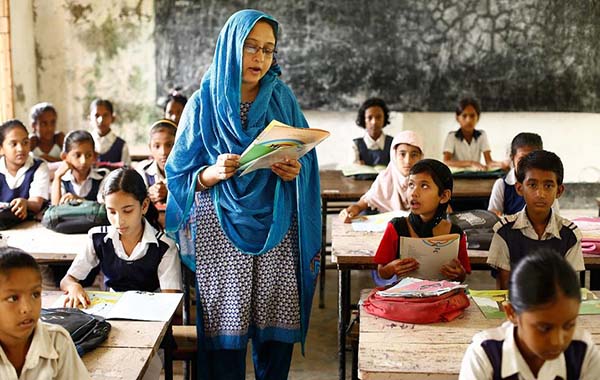 শিক্ষাথীর পাঠ
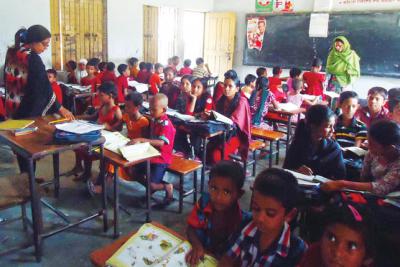 সে অনেক কাল আগের কথা..................সেকালে এরও চাল ছিল না।
দলীয় কাজ
দল- লিচু
আত্নীয় এলে রোকেয়া কোথায় লুকিয়ে থাকত ?
দল-কমলা
প্রশ্নঃ রোকেয়ারা কয় ভাই কয় বোন ?
দল-আপেল
প্রশ্নঃ সেকালে ছেলে মেয়েদের লেখাপড়া কেমন ছিল ?
ডান দিকের সঙ্গে বাম দিকের শব্দ সাজাই ।
বনেদি
বিলাসী
দশা
জমিদার
ধনী
হালচাল
ঠাঁট
অভিজাত
শূন্যস্থান পূরণ করি ।
রংপুরের--------গ্রাম ।
পাখিদের তো --------আছে ।
মেয়েদের যে এভাবেই ---------হতো ।
রোকেয়ার বয়স তখন--------বছর ।
নিচের প্রশ্নগুলোর উত্তর লিখি।
বেগম রোকেয়া কোথায় জন্মগ্রহণ করেন ?
সেকালে মেয়েদের অবস্থা কেমন ছিল ?
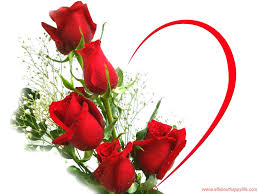 সবাইকে ধন্যবাদ